Louisiana ProStart Invitational 2023 Information Session
Welcome!
Hello!
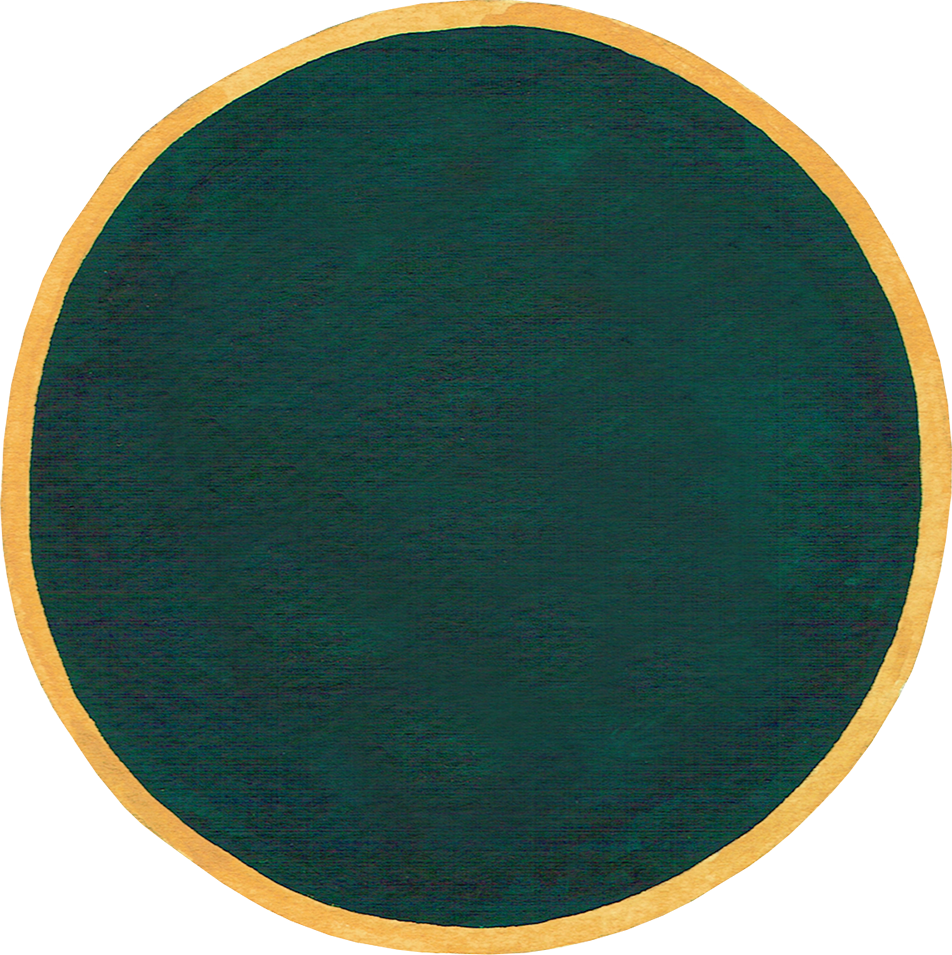 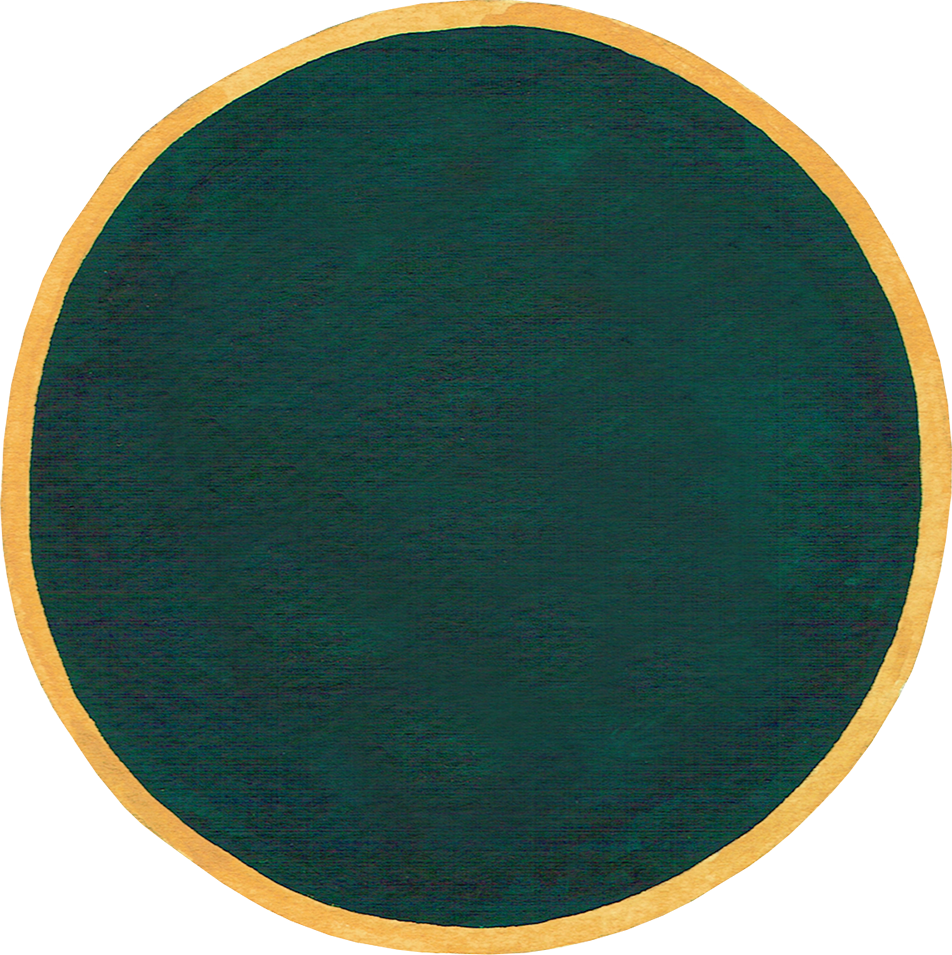 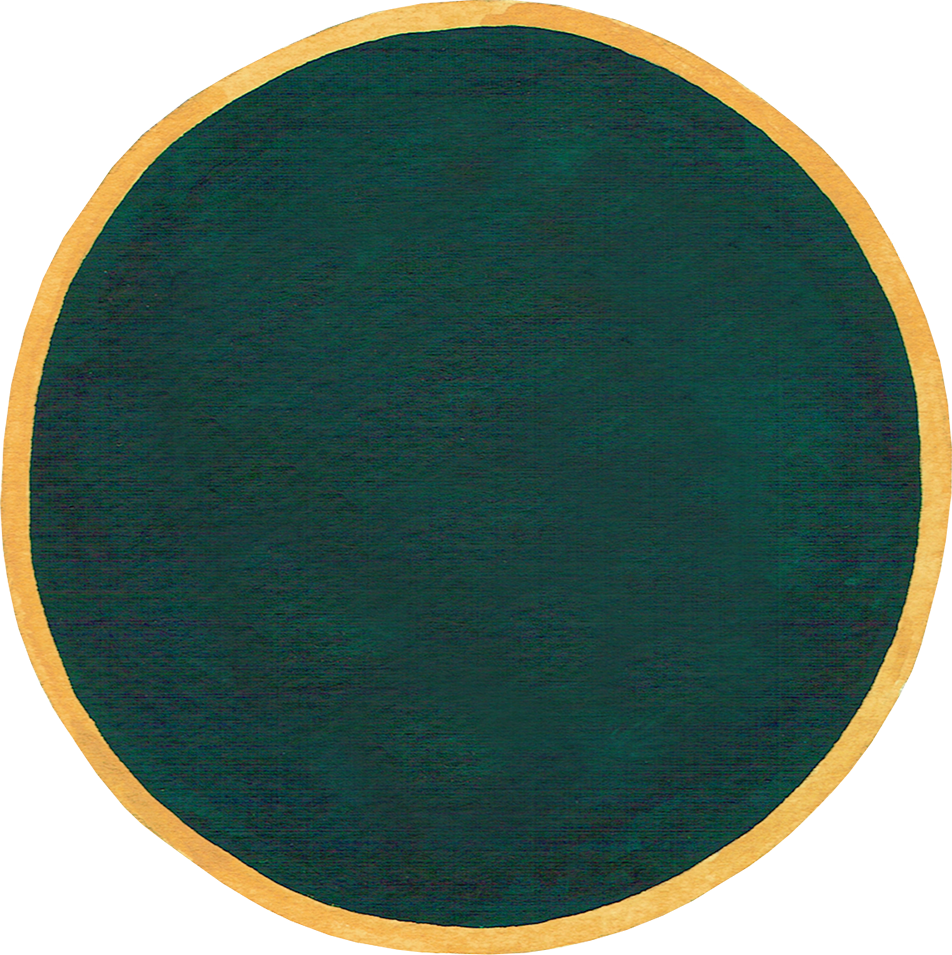 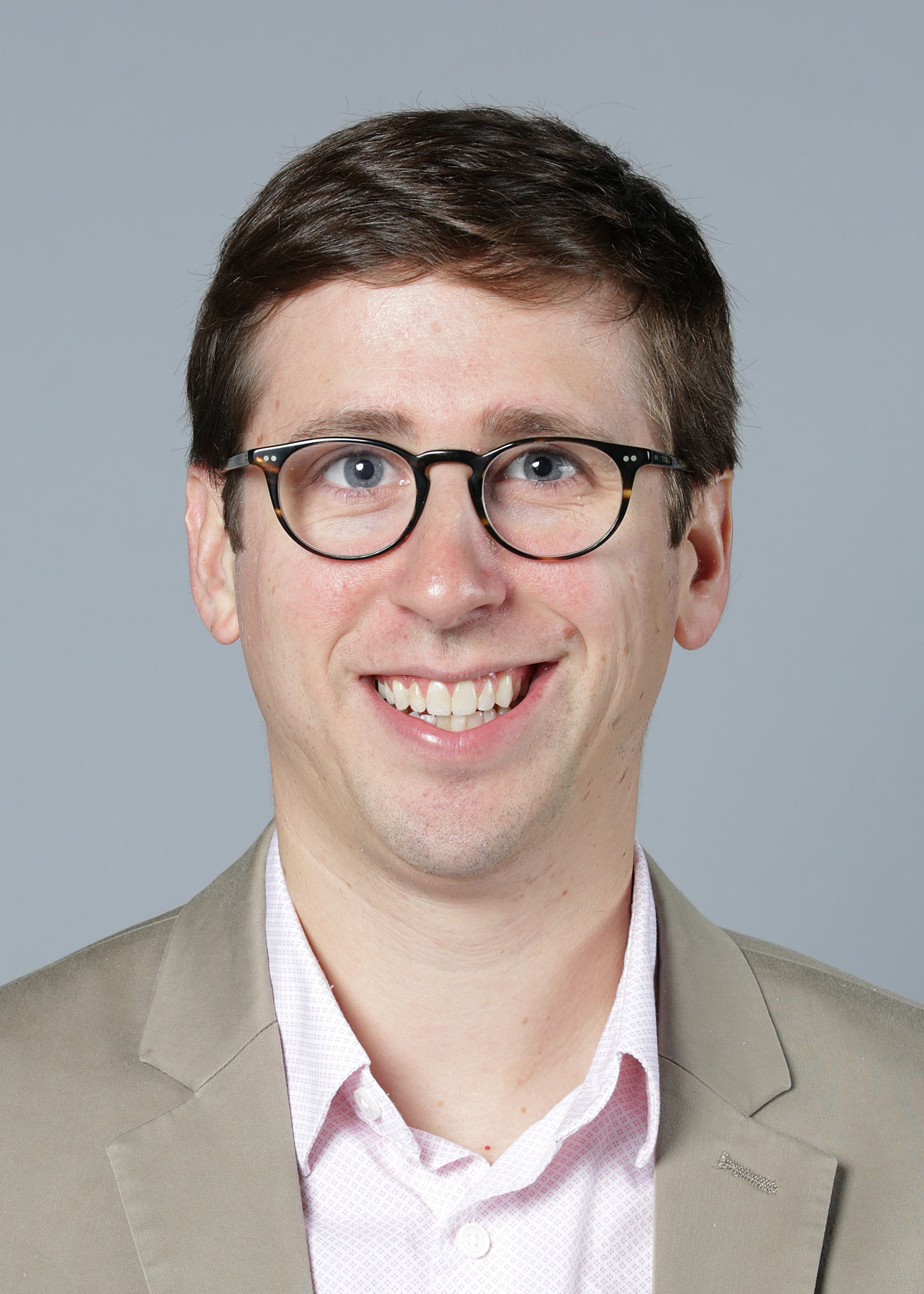 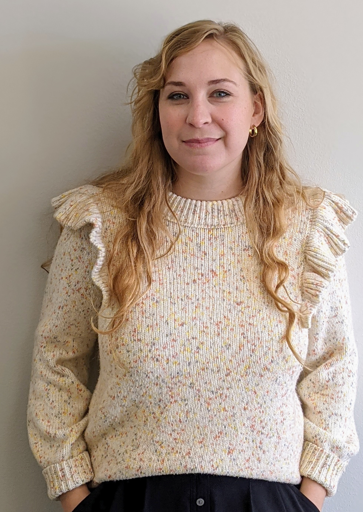 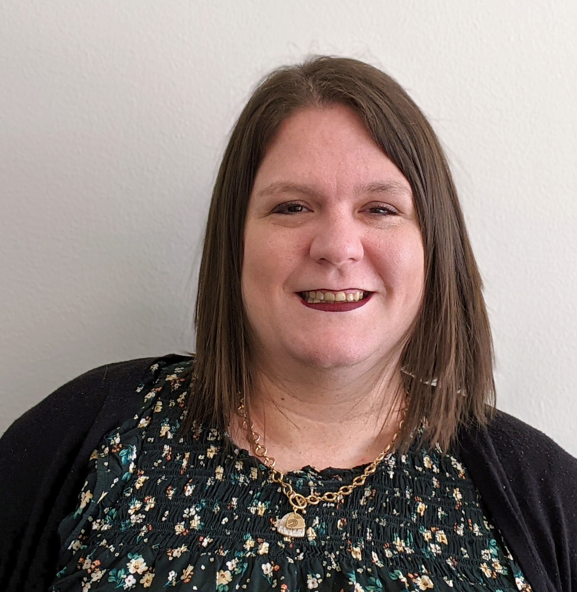 Jonathan Baynham, 
Executive Director, Education Foundation
Mistica Maples-Adams
Program Manager, Education Foundation
Alex Shafer
Coordinator, Education Foundation
3
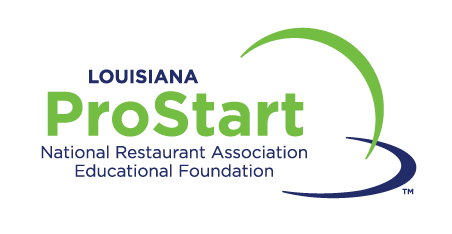 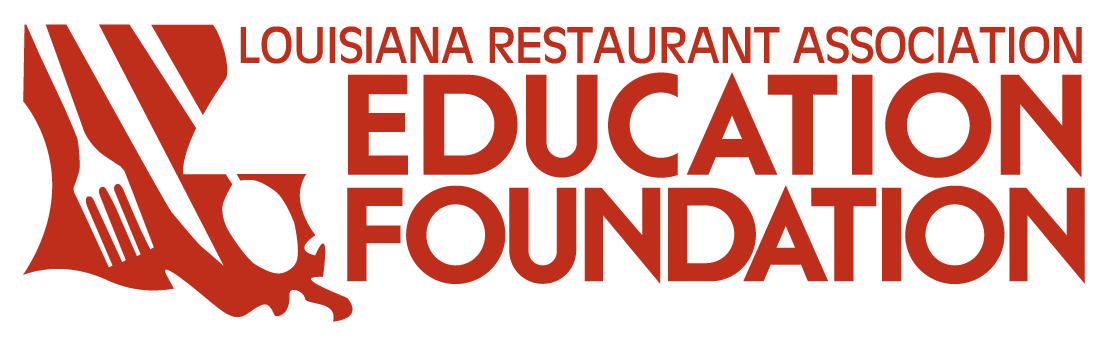 Agenda
Reminders
Winter Training
LPSI Logistics
Rules
What’s New for 2023?
Registration
Dates to Remember
Questions and Answers
4
LRAEF Sponsors
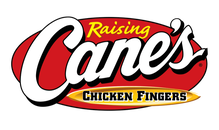 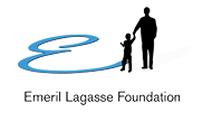 LPSI Title Sponsor
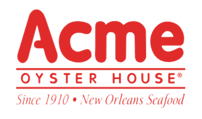 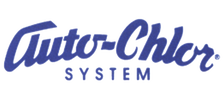 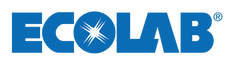 LRAEF Annual Sponsor
LRAEF Annual Sponsor
LRAEF Annual Sponsor
5
Reminders
Reminders
NRAEF Database
Link to the database comes from prostartdatabase@nraef.org
Open until November 22nd at 4 p.m.
If you’re having trouble accessing, email Mistica at mmaples-adams@lra.org.
7
Winter Training
When?December 1-2Where?Tentatively at the        Northwestern State University in NatchitochesWhat?Topics suggested by you such as baking and pastry
9
LPSI Logistics
LPSI Logistics
New Orleans, LA
Wednesday, March 29 – Thursday, March 30, 2022
New Orleans Convention Center
Day 1: Management
Day 2: Culinary
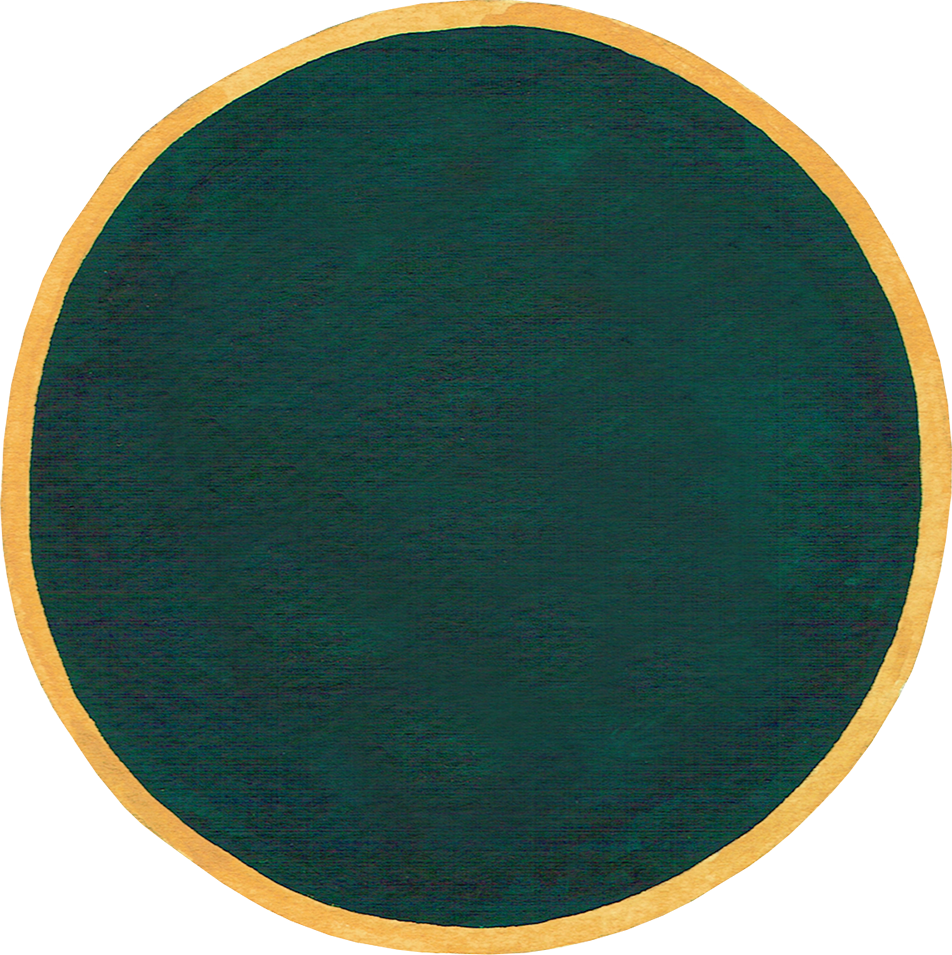 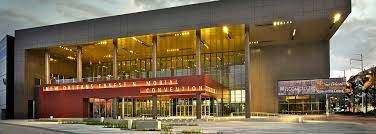 11
[Speaker Notes: Depending on the number of teams, we may split the competitions over both days.]
Rules
Rules
Email
Rules were sent out via email last Friday
Didn’t get them?
     Email Mistica at 
     mmaples-adams@lra.org
Website
https://www.lra.org/educator-resources.html
13
[Speaker Notes: The rules will be up on the website by next week.]
What’s New for 2023?
Culinary: new scoring category
Team Presentation/Knife Skills has been split from Work Skills/Organization.
Team Presentation/Knife Skills is worth 10 points.
Work Skills/Organization is worth 15 points.
Still an overall total of 200 points for culinary; it just split the larger category into 2.
	Pg. 7
15
[Speaker Notes: Allows for more focus on knife skills]
Culinary: entrée accompaniments
Each entrée must now have: 
A center of plate item, 4-6 ounces
2 accompaniments such as vegetable and/or starch, 2-3 ounces
A sauce
	Pg. 7-8
16
[Speaker Notes: 2022’s rules didn’t specify the number of accompaniments, nor did it make it clear that it could be all veggies or veggies and starch]
Culinary: packet submission
All culinary submissions – menu, recipes, menu costing, photographs – must be submitted as one pdf document.
Pg. 8
17
[Speaker Notes: Previous iterations didn’t specify to have everything in one document, nor did it say it should be a pdf. Please reach out if you need assistance with saving as a pdf or putting everything into one document.]
Culinary: knife skills
Event organizers will provide 2 1oz containers for knife skills selections. Pg. 9
Teams will be required to select 2 out of 11 knife cuts, indicate those items on their written menus (both in their packets and display menu), and prepare a 1 oz volume selection for judges to score. Pg. 14
Sample score sheet updated to include Team Presentation and Knife Skills Category. Pg. 28
18
[Speaker Notes: It’s recommended that you complete the knife skills component right after you start, since “judges may evaluate knife cuts any time during Meal Production segment.” If the samples aren’t prepared when the judges come around, they will come back.
Cuts must be made on fruits, vegetables, or herbs only.]
Culinary: knife skills
Cuts to choose from:
Rondelle:  ¼” thick disc shaped slices
Diagonal: ¼” thick oval shaped slices
Batonnet: cut into long, thin, rectangular pieces ¼” x ¼” x 2’
Julienne: cut into long, thin, rectangular pieces 1/8” x 1/8” x 2”
Large Dice: cube shaped ¾” x ¾” x ¾” 
Medium dice: cube shaped ½” x ½” x ½”
Small dice: cube shaped ¼” x ¼” x ¼”
Brunoise: very small dice 1/8” x 1/8” x 1/8”
Paysanne: square cut ½” x 1/2” x 1/8”
Chifffonade: leafy green vegetables such as spinach or basil that are stacked, rolled tightly, and then cut into long thin strips. Approximate width is 1/8” 
Tourne: football shape, ¾” diameter, 2” long , seven equal sides and flat ended
Pg. 125
19
[Speaker Notes: The cuts used need to be in the recipe. Number of students doing the 2 sample portions doesn’t matter. It could be one student doing both. When doing costing, you don’t have to add extra money to account for what’s being used in the sample; your costing should just reflect what’s in the recipe itself.]
Culinary: handheld butane/propane torch
Handheld butane/propane torches can be used for finishing or caramelizing only any item, sweet or savory. Pg. 9
20
[Speaker Notes: Previous years didn’t specify that it was to be used for only caramelizing or finishing]
Culinary: prohibited equipment
Equipment may not be stacked in the workspace. Pg. 9
Cutting guides i.e. cutting boards with rulers or other measurement aides for knife cuts pg. 9
21
[Speaker Notes: This means big items, such as coolers, etc. on the floor of the space. You may stack and/or use shelves on the tables.
Previous years didn’t specify the “other measurement aides for knife cuts”]
Culinary: recipe costing
Salt and pepper may be included at 1% of total cost, and drying oil (for deep frying) may be included at 2% total cost. All other ingredients must be costed out.  Pg. 10
22
[Speaker Notes: Previous years said small amounts of common dry spices and herbs could be costed out at 1%. Changing it out to salt and pepper only is important because there is a huge variance in the cost of some herbs and spices.
Previous years didn’t specify oil for deep frying and just said oil for frying. This is important because the amount for deep frying is more than needed for other cooking techniques.]
Culinary: Product Check-in and Report to Competition
Have been renamed for clarity. There will be two separate locations for reporting.  Pg. 11
23
[Speaker Notes: Previous years said small amounts of common dry spices and herbs could be costed out at 1%. Changing it out to salt and pepper only is important because there is a huge variance in the cost of some herbs and spices.
Previous years didn’t specify oil for deep frying and just said oil for frying. This is important because the amount for deep frying is more than needed for other cooking techniques.]
Culinary: Workspace Blueprint
The Culinary Workspace Blueprint orientation rotated. Pg. 18
24
[Speaker Notes: This isn’t a change that will really affect anything, as the blueprint is only a guide and the location of where things are is subject to change. However, expect the two tables in an “L”.]
Culinary: New Recipe and Costing Examples Provided
New recipe and costing examples provided. Pgs. 20-24
25
[Speaker Notes: New examples take into account the 1% for salt and pepper and 2% for oil. Older examples included as well, with the salt and pepper updated.]
Management: Proposal Submission
All contents of the written proposal must be submitted as a single PDF document. pg. 31
26
Management: Check-in
Teams will be penalized 1 point per each incomplete/incorrect check-in attempt up to 5 points.    pgs. 33 and 36
27
[Speaker Notes: While previous rules did allude to this penalty, this iteration makes it explicit.]
Management: Written Proposal
Each section of the written proposal must include a tab that is labeled with its corresponding section. pg. 34
28
[Speaker Notes: While previous rules did include tabs, the addition is the labeling of the tabs.]
Management: Recipe Costing
Salt and pepper may be included at 1% of the total cost. pg. 35
Frying oil for deep frying may be included at 2% of the total cost. Pg. 35
All other ingredients must be costed out. Pg. 35
29
[Speaker Notes: Just like culinary, previous years said small amounts of common dry spices and herbs could be costed out at 1%. Changing it out to salt and pepper only is important because there is a huge variance in the cost of some herbs and spices.
Previous years didn’t specify oil for deep frying and just said oil for frying. This is important because the amount for deep frying is more than needed for other cooking techniques.]
Management: Marketing Tactics
Clarity on the use of social media: “Website and social media presence are not tactics in and of themselves, but they can be used to bolster any of the [other listed tactics].” pg.35
30
[Speaker Notes: Previous iterations just said that they weren’t tactics in and of themselves without any further explanation. Pay close attention to Exhibit J for further examples of what can count.]
Management: 12 menu items
Clarity on what the 12 items should represent: “The intent is for teams to develop a menu featuring only twelve menu items. This may be treated as a representative sample that is reflective of the concept’s broader menu, with the twelve selected menu items serving as the true highlights of the restaurant’s brand and concept.” pg. 43
31
[Speaker Notes: Previous iterations didn’t clarify that the 12 selected items should be highlights of the restaurant’s brand and concept. Make sure that the items chosen are the 12 best and truly give a full picture of the brand and concept.]
Management: Menu Items
Clarity on “build your own” concepts: “While a ‘build your own’ concept is permissible, it is not recommended. Teams instead should focus on their core menu, composed of items that reflect their unique brand signature. There can be an acknowledgement that there are opportunities to ‘build your own’ integrated into the concept’s larger menu.” pg. 44
32
[Speaker Notes: Previous iterations didn’t specifically say it wasn’t recommended.  They really want you to focus in on what makes you unique, and doing a build your own won’t highlight that as well.]
Registration
Registration
Official registration will open November 4th and will be sent out via email.
It will be available on our website as well.
Registration will close January 13th at 5 p.m.
34
Dates to Remember
Dates to Remember
36
Questions
Questions
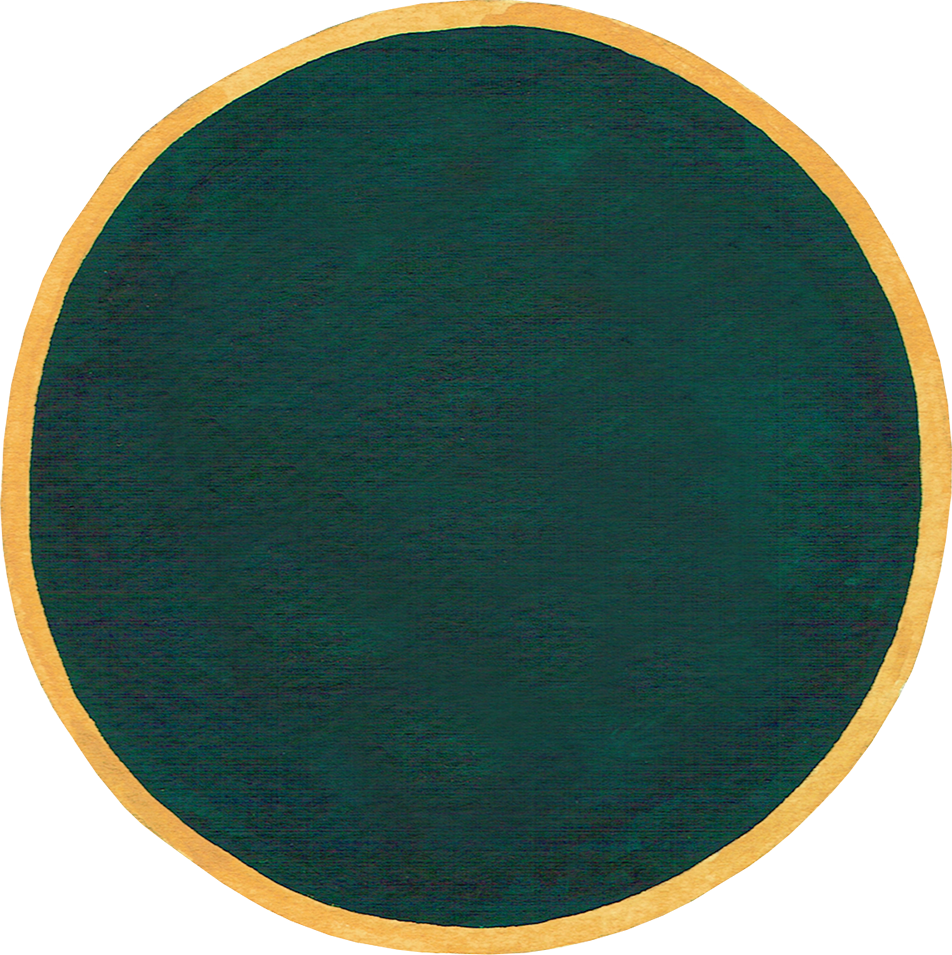 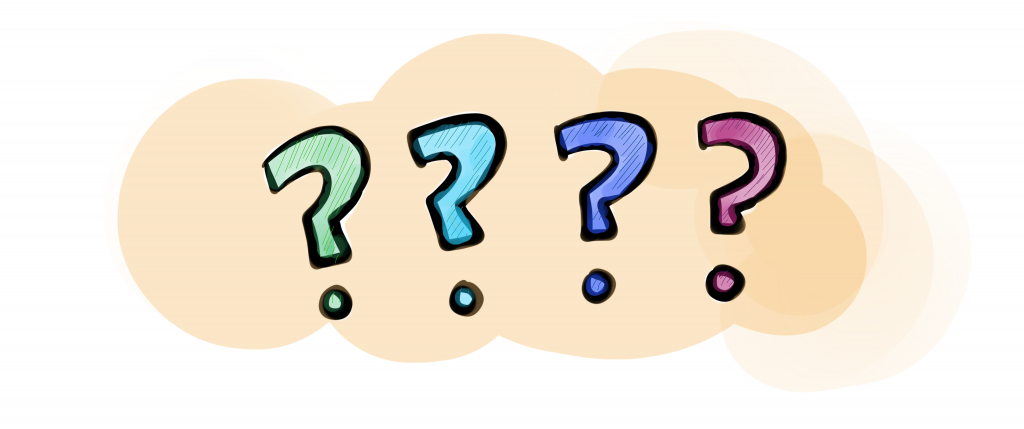 38
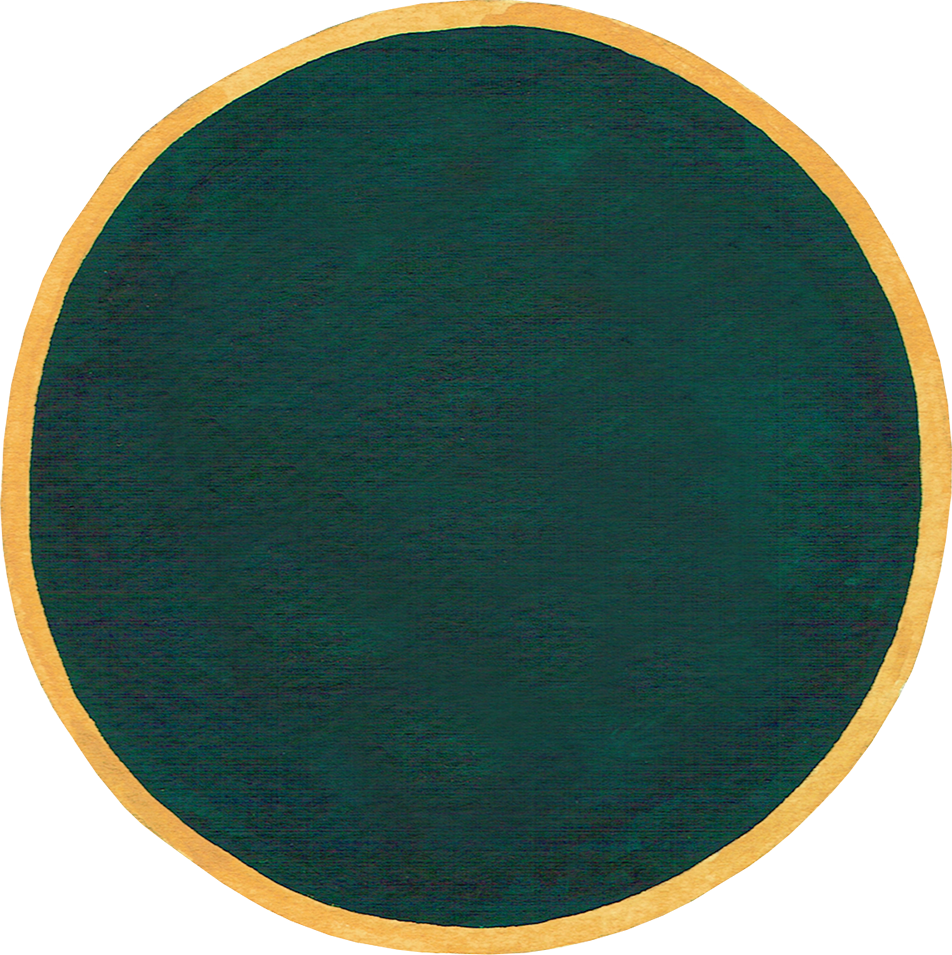 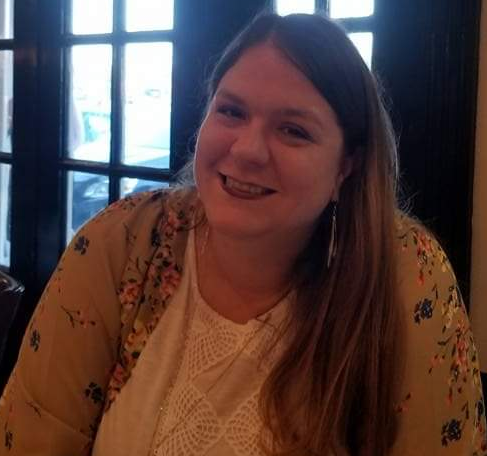 Thanks!
You can reach me at:
mmaples-adams@lra.org
39